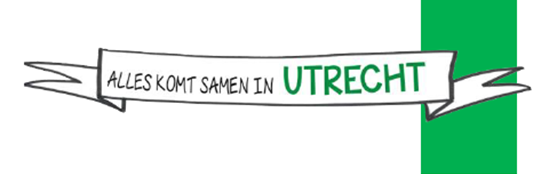 KICK-OFF PROJECTGROEP AFSPRAKEN ARCHIVERING EN INFORMATIEHUISHOUDING MET KETENPARTNERS
30 januari 2025, Stadshuis Nieuwegein

Welkom (Guus)
Terugblik - wat is er al beschikbaar (Joost)
Proces doorontwikkelen afspraken & model-DAP per keten (Guus/Joost)
Opfrisser model-DAP RUD Utrecht (Kriste)
Oefenen stap 1 – casus DAP VRU (VRU)
Vervolgplannen
IHH/ARCHIEF IN NIEUW NETWERK FB DSO
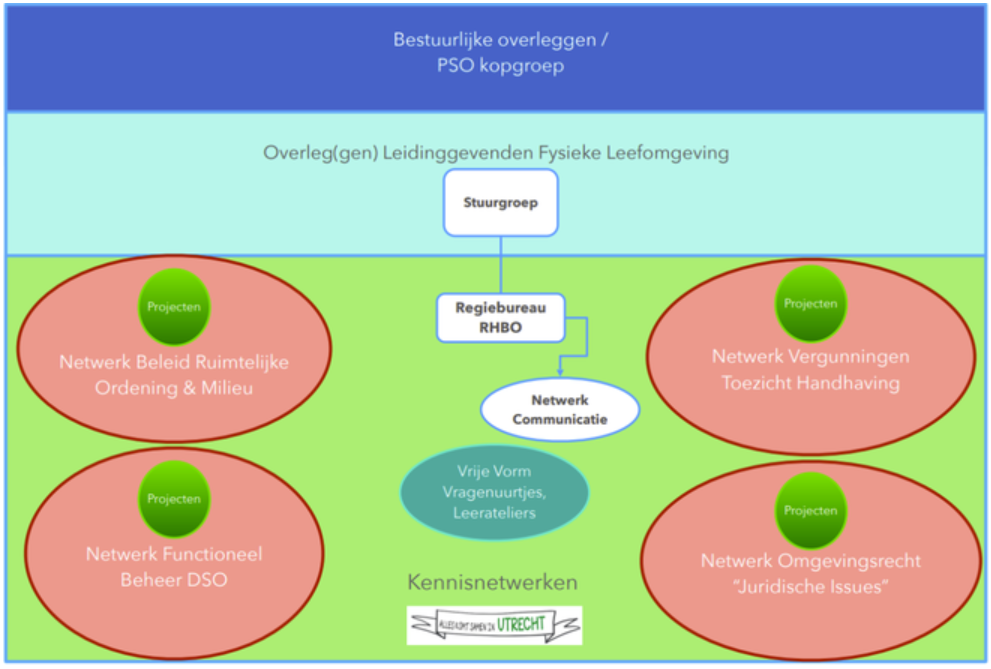 INTERBESTUURLIJKE AFSPRAKEN IN UTRECHT
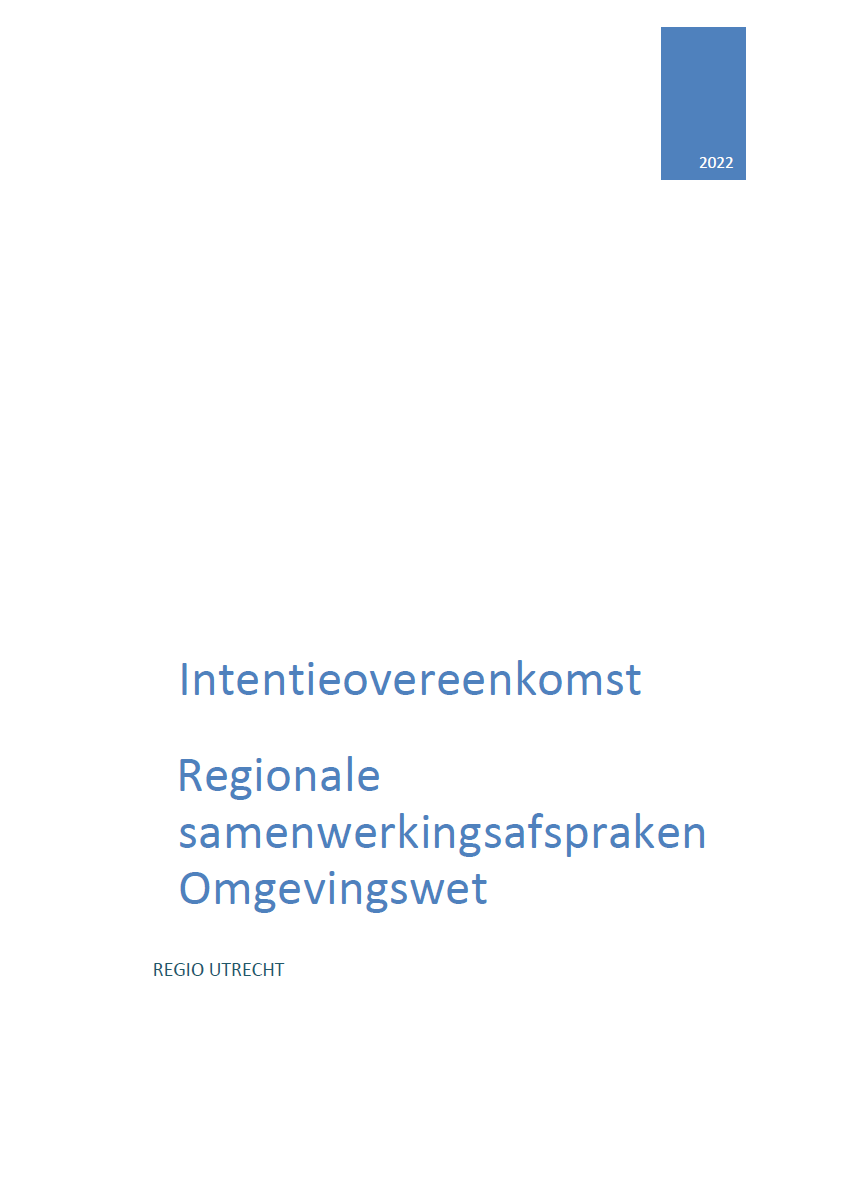 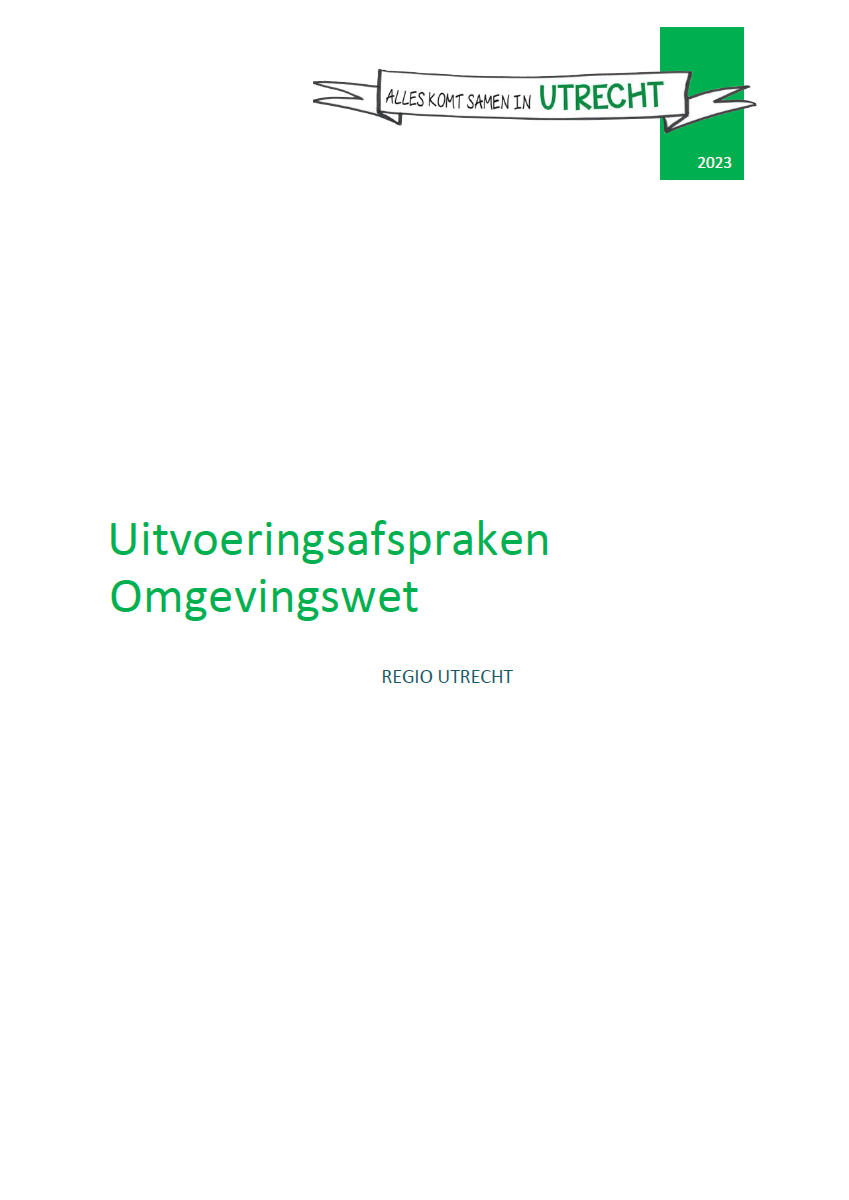 INTENTIEOVEREENKOMST EN WERKAFSPRAKEN
Uitgangspunt 3 in considerans Intentieovereenkomst:“Partijen […] onderkennen het gezamenlijk belang van een goed onderling afgestemde informatiehuishouding voor een goede samenwerking”
Afspraken op onderwerpen:
Archief en informatiehuishouding
Bodem 
Financiële arrangementen 
ICT en informatievoorziening 
Leges 
Omgevingsoverleg 
Omgevingsvergunning 
Overdracht van de bevoegd gezagtaken 
Rechtsbeschermingsprocedures, aansprakelijkheid, nadeelcompensatie 
Toezicht en handhaving
VAN AFSPRAKEN NAAR DAP
INTENTIEOVEREENKOMST				WERKAFSPRAKEN
a. We maken onderling afspraken.Op basis van dezelfde principes.In een model ‘dossier afspraken en procedures’ (DAP).
b. DAP ingebed in de bredere samenwerkingsafspraken. DAP wordt regionaal actueel en volledig gehouden.
c. We toetsen periodiek (bv. elk jaar)of alles nog klopt, aan de hand vanDUTO-TODO checklist.
a. Uitwisseling zo uniform mogelijk, met behoud organisatie-eigen inrichting.Aanpassingen in model voeren we allemaal door.
b. Regieorganisatie (RHBO) houdt model actueel en verzorgt kennisontwikkeling.Terugkoppeling over model-DAP bij toetsing (checklist) is geborgd.
c.
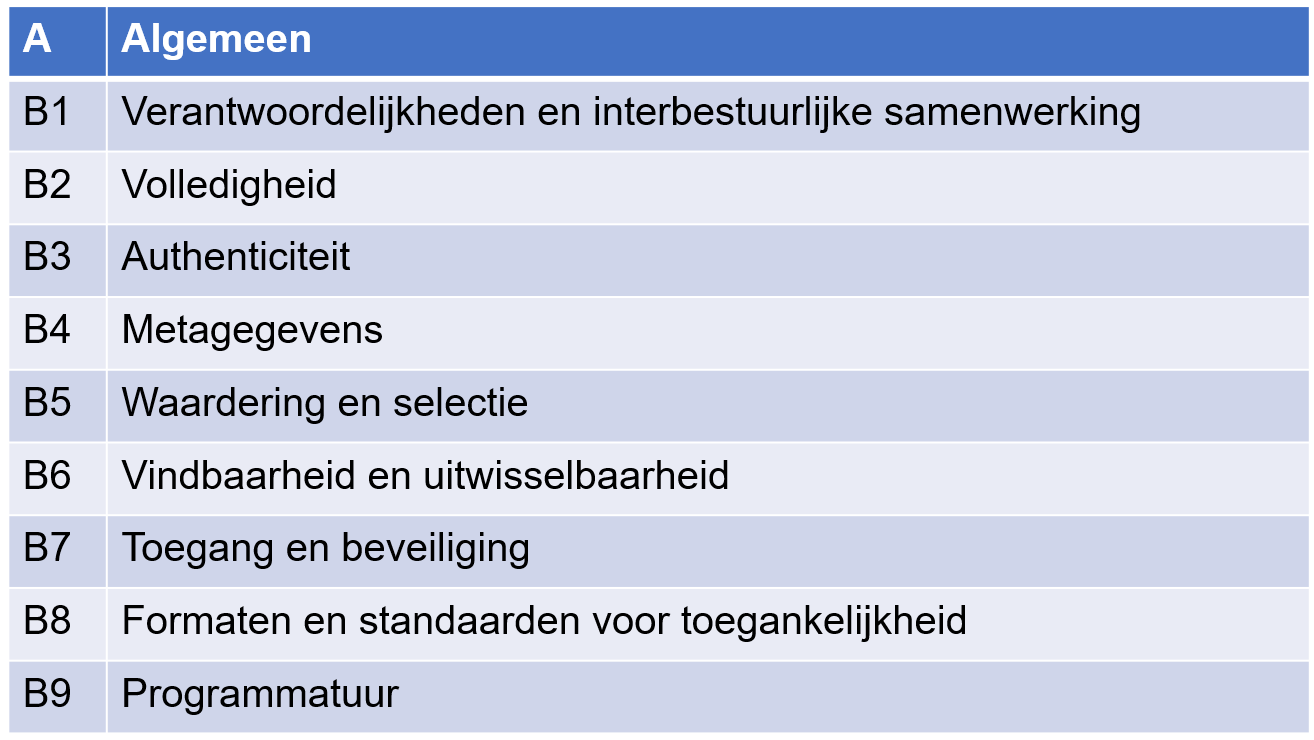 VANAF JUNI 2021: WEBINARS, PRESENTATIES EN VOORBEELDEN
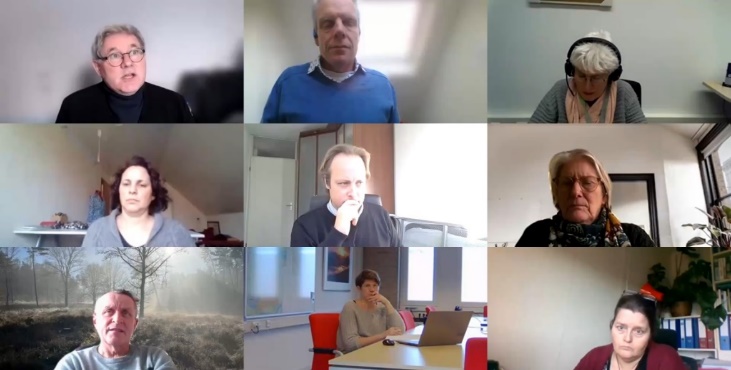 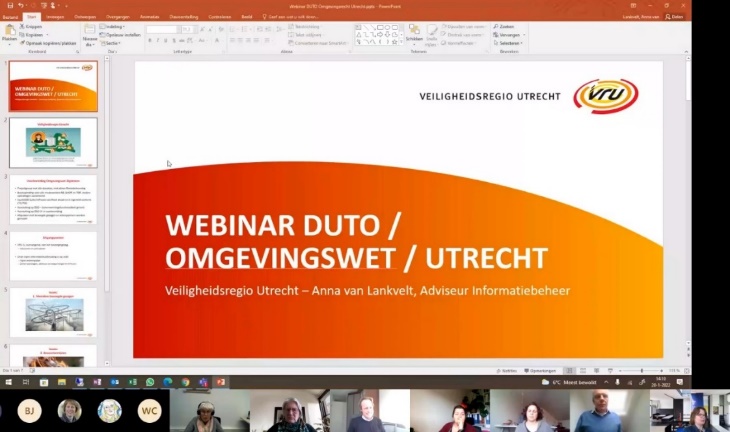 22 januari 2022
Waar krijg ik als provincie, gemeente, veiligheidsregio etc. buikpijn van?

19 mei 2022
Werkplaats DUTO Aan de slag, archivering omgevingsplannen

9 maart 2023
“Wat moeten we met elkaar afspreken, wat heb ik als gemeente nodig?”

9 mei & 4 juli 2023
Online vragenuren DAP, RHBO, bodem-infobestanden, controle-afspraken

14 september 2023
procescontrole in Stichtse Vecht, afspraken veiligheidsregio & gemeente
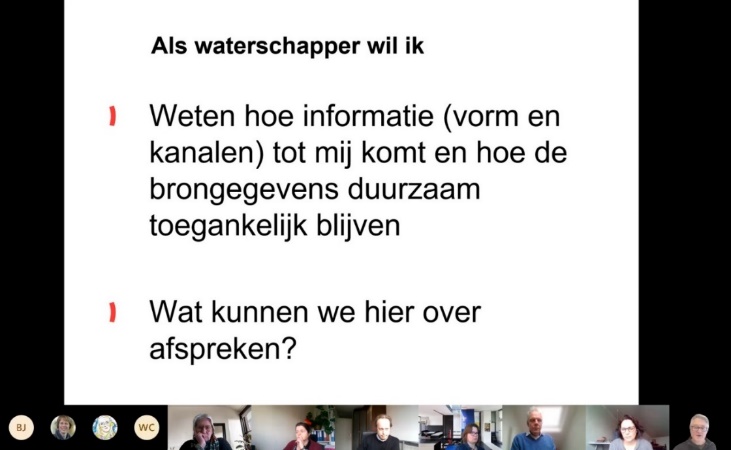 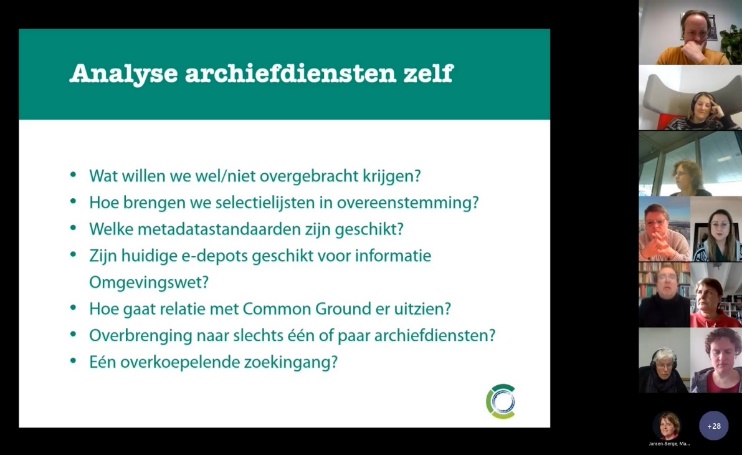 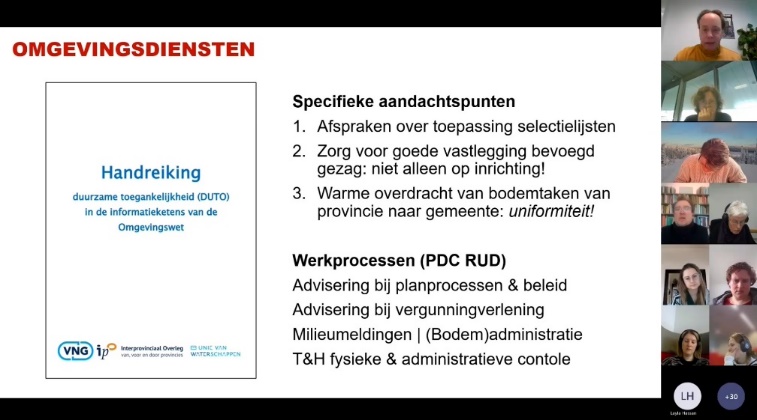 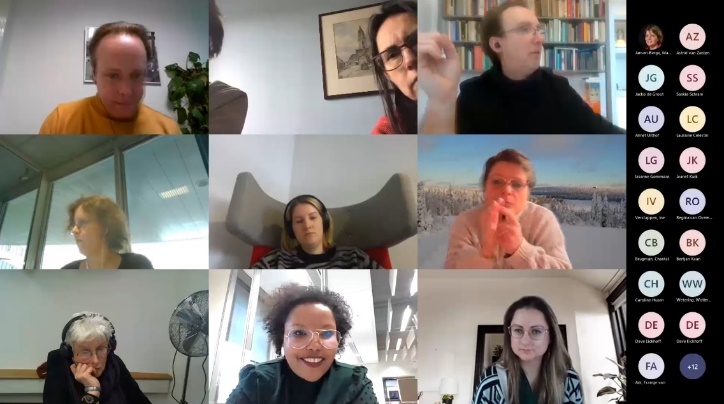 UTRECHTSE PRESENTATIES EN WEBINARS GEDEELD
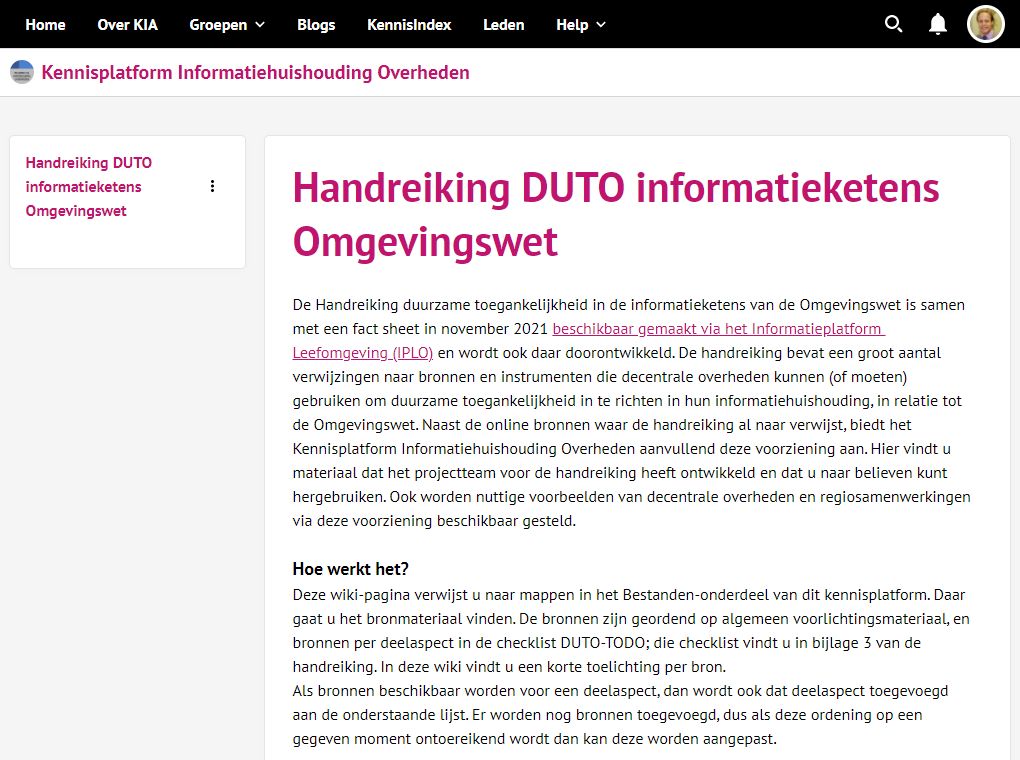 kiacommunity.pleio.nl  ►  Kennisplatform Informatiehuishouding Overheden  ►  DUTO Omgevingswet
MODEL-DAP: WAAR KOMEN WE ELKAAR TEGEN
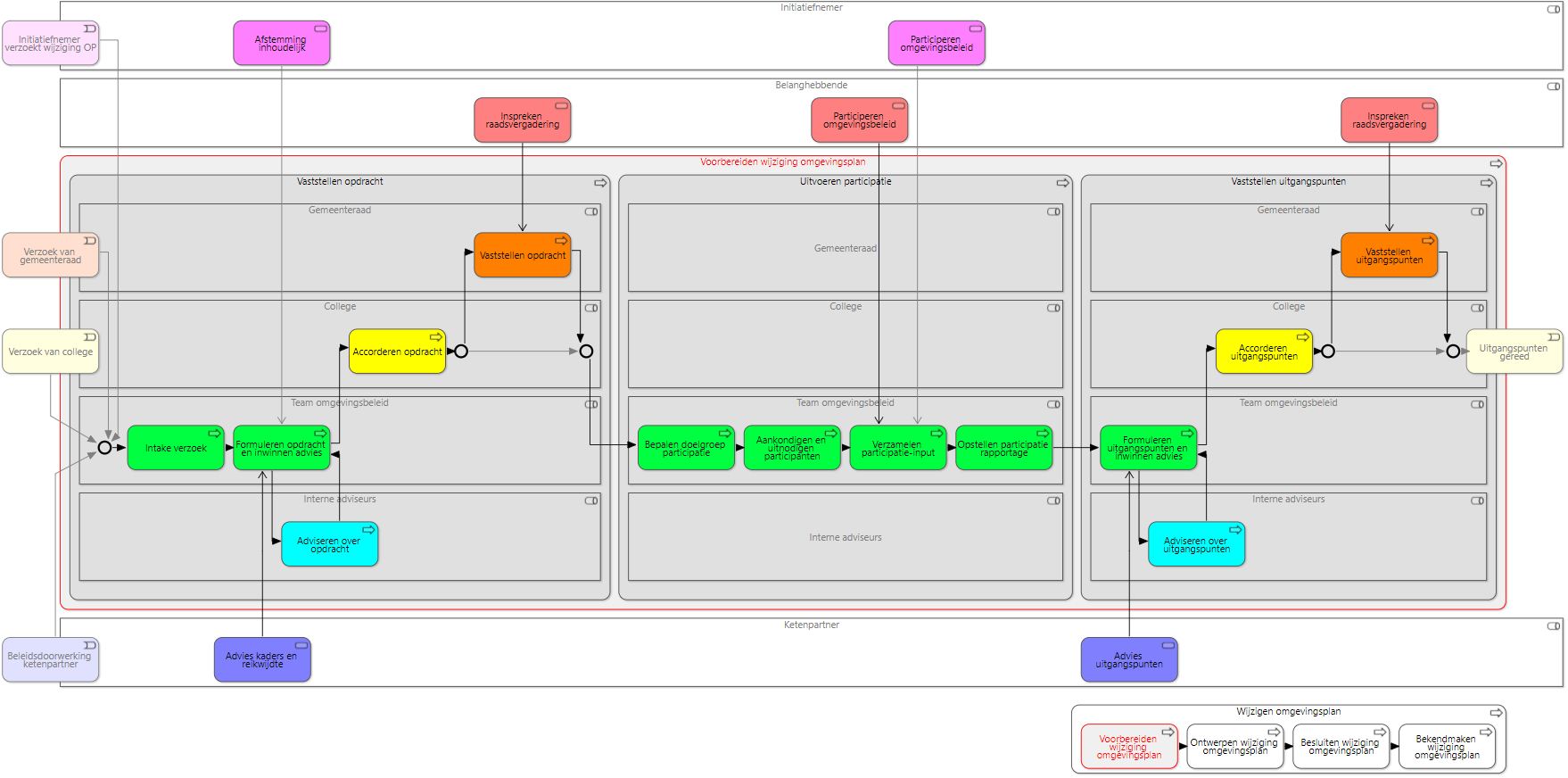 Bron: GEMMA Online Bedrijfsproces ‘Voorbereiden wijziging omgevingsplan’
NA MODEL-DAP OMGEVINGSDIENST: WELKE INFOKETENS
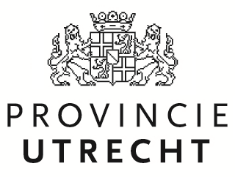 DSO
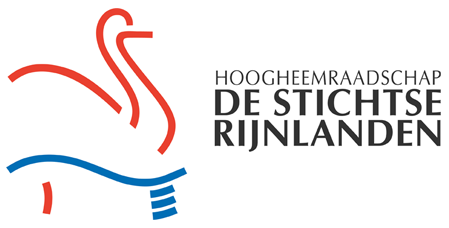 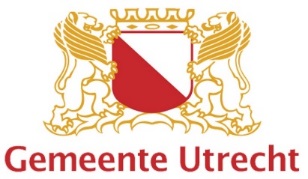 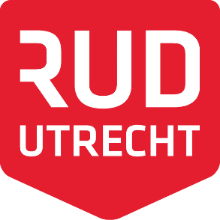 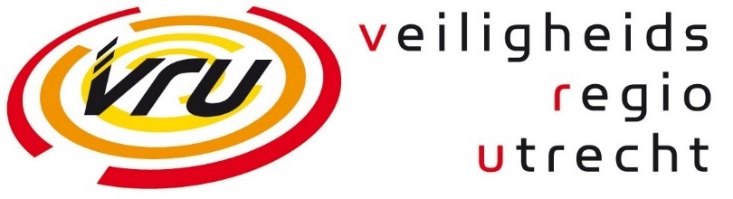 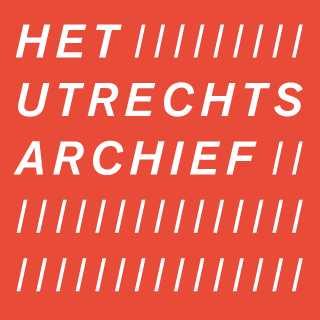 PROCES DOORONTWIKKELEN AFSPRAKEN EN DAP
Uitgangspunt voor de model-DAP's per ketenpartner:	adviseren model dat door RUD en ODRU voor 2025 al is opgesteld.

Stappen:
Inhoudelijk deskundigen (VR, waterschappen, provincie, GGD) toetsen model-DAP op bruikbaarheid. Geven aan waar passend maken nodig is.
Aanpassingen worden in centrale sessie besproken (kruisbestuiving)
Op basis van resultaten worden per ketenpartner de afspraken in een ‘eigen’ model-DAP opgenomen
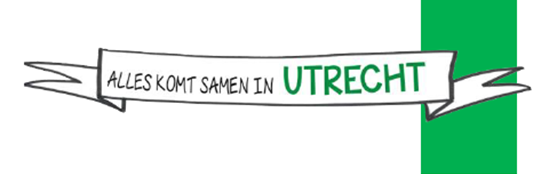 OPFRISSER MODEL-DAPOMGEVINGSDIENST-GEMEENTE / PROVINCIE
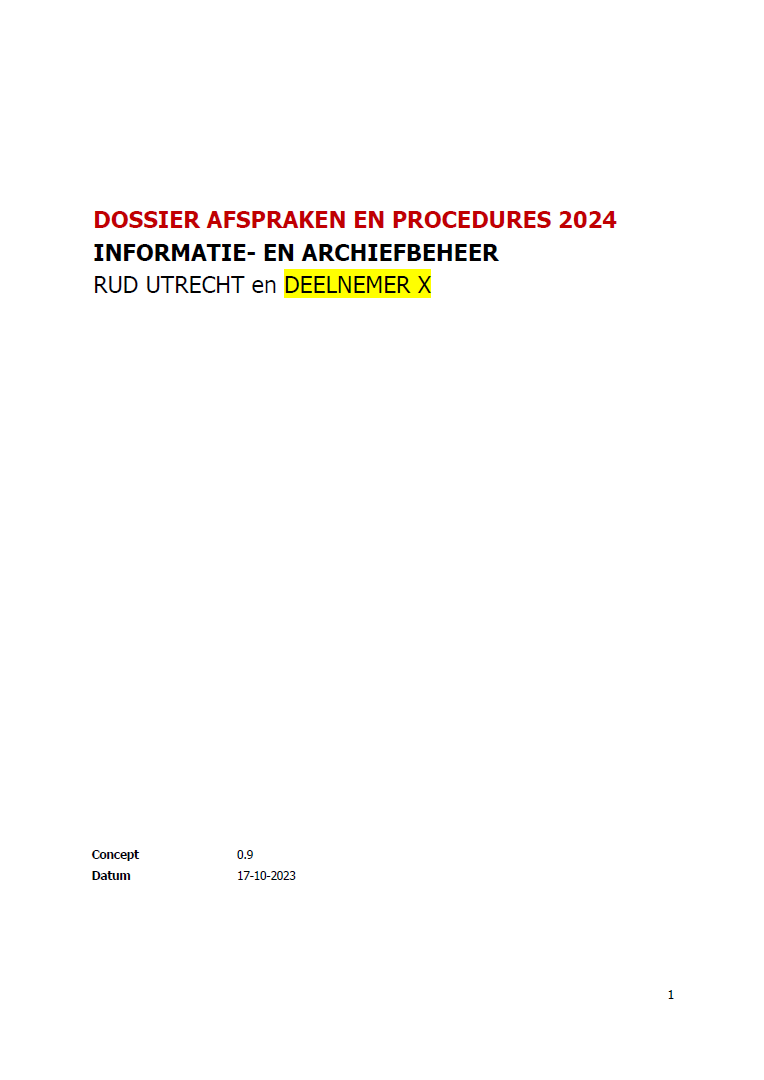 Regiodag Omgevingswet
Agenda
Toelichting DAP
Onderdelen DAP – hoe in de praktijk geborgd bij de RUD en andere organisaties?
Metadata (aanvragen DSO)	
Samenwerkingsfunctionaliteit
Standaarden
Uitwisselen van informatie & kennis
Waar lopen andere organisaties tegen aan?
Welke aanvullende afspraken zijn er evt. nog nodig?
[Speaker Notes: - Focus vooral op kennisdeling
- Mentimeter  Welke organisatie en functie?]
Model-DAP 2024 RUD
Aanpassingen op Model-DAP 2020 n.a.v. Omgevingswet
Verwerking van Intentieovereenkomst & Regionale samenwerkingsafspraken
Via Regievoerdersoverleg naar Algemeen bestuur RUD, 16 november 2023 vastgesteld
Evaluatie n.a.v. ervaringen uit de praktijk
Toekomst: één regionaal DAP
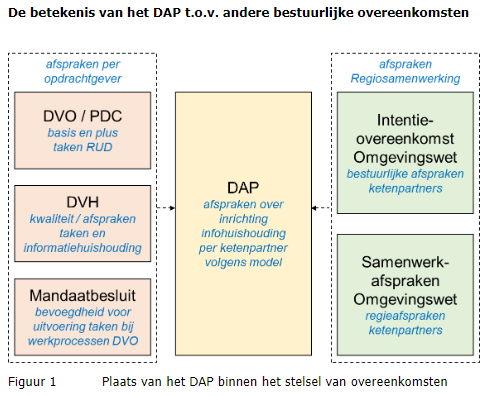 [Speaker Notes: - Bestuurlijk traject  vervolg op trajecten in de regio.]
1. Metadata (aanvragen DSO)
Aanvullingen t.o.v. 2020  -> Aanvullingen metadata vanuit de STAM-koppeling
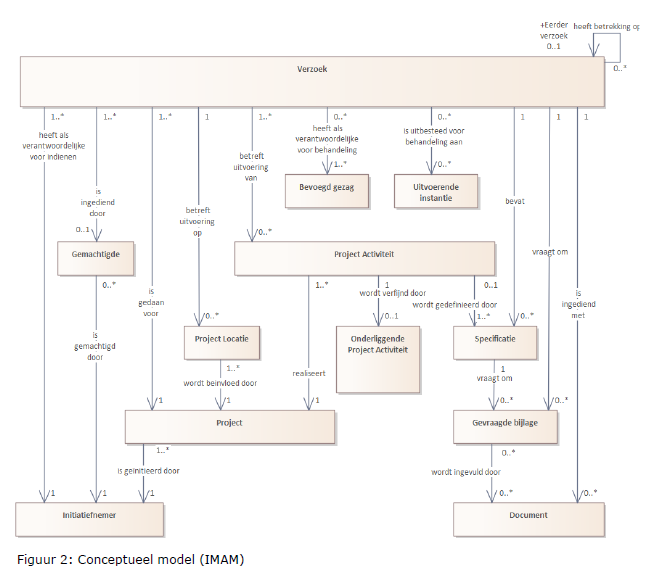 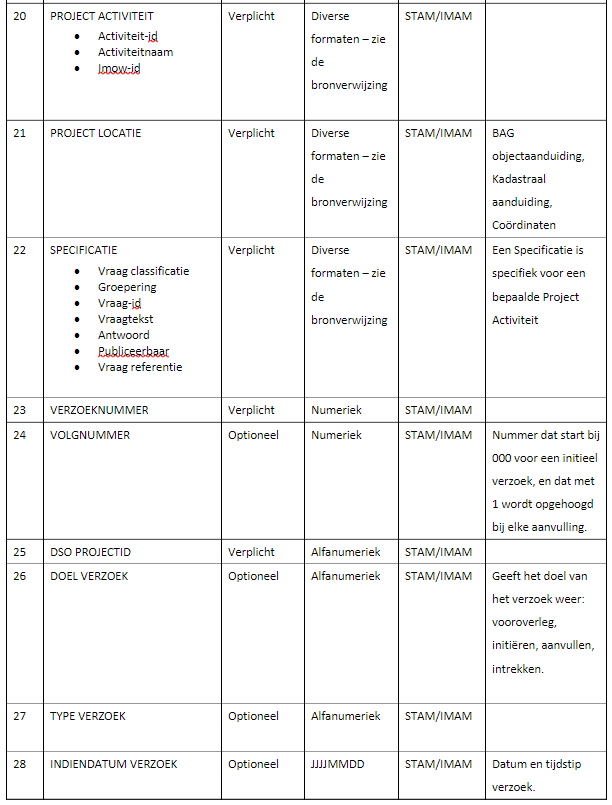 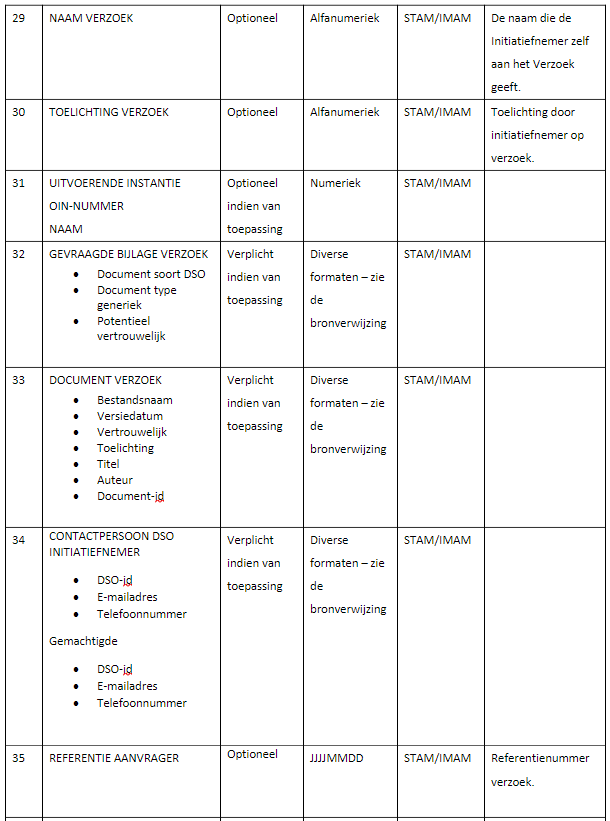 1. Metadata – Inrichting in Zaaksysteem
PowerBrowser; Beheer
PowerBrowser; Gebruik
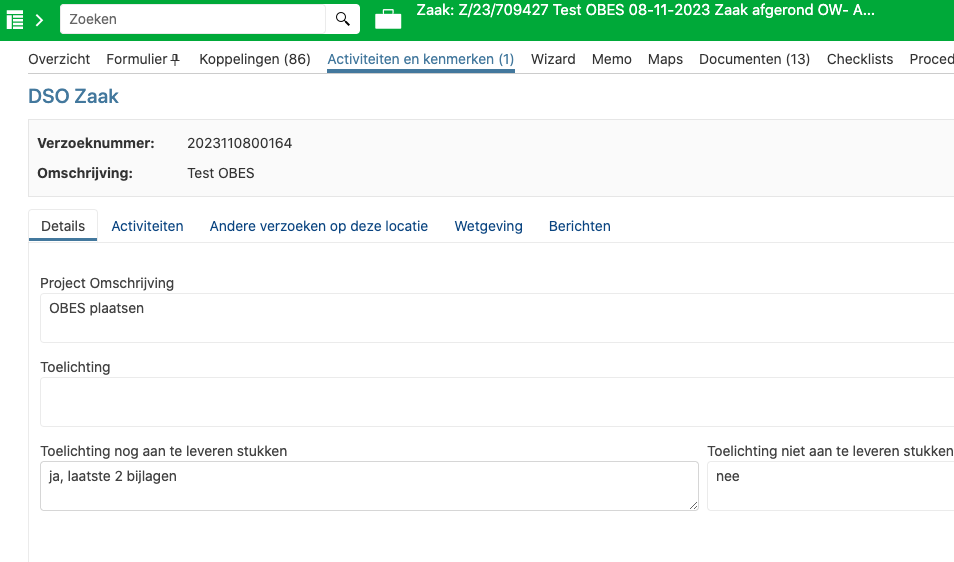 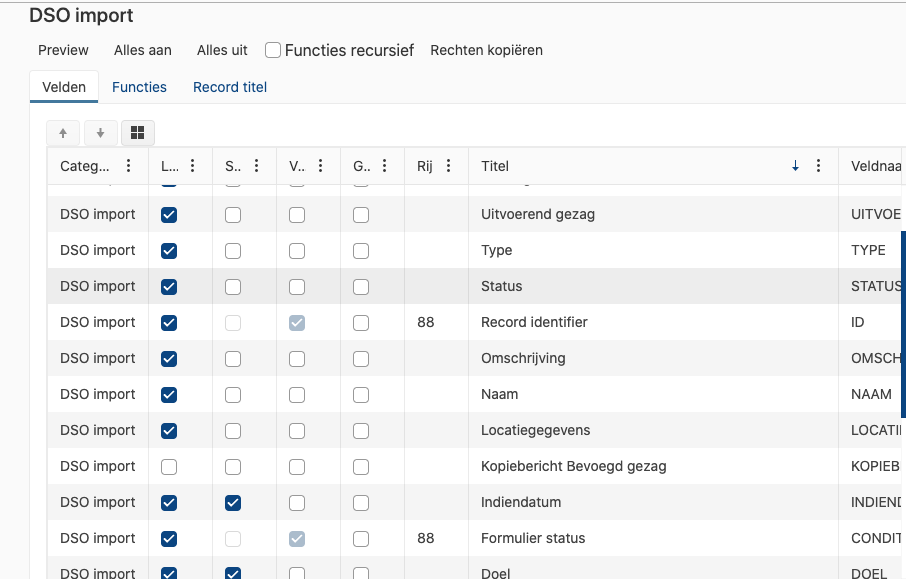 2. Samenwerkingsfunctionaliteit DSO
Metadata samenwerkingsverzoek
Metadata documentregistratie in samenwerking
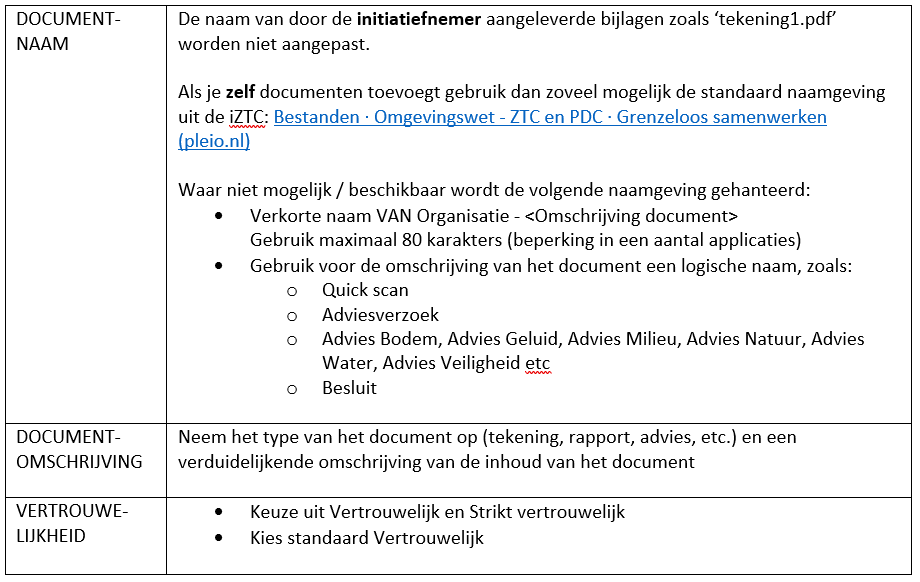 [Speaker Notes: - Net als bij bij aanvraag, ook samenwerk opgenomen. Verplichtingen omtrent metadata meegnoemne / ook documentregistratie]
2. Samenwerkingsfunctionaliteit DSO
Samenwerking starten PowerBrowser
Werkafspraken intranet
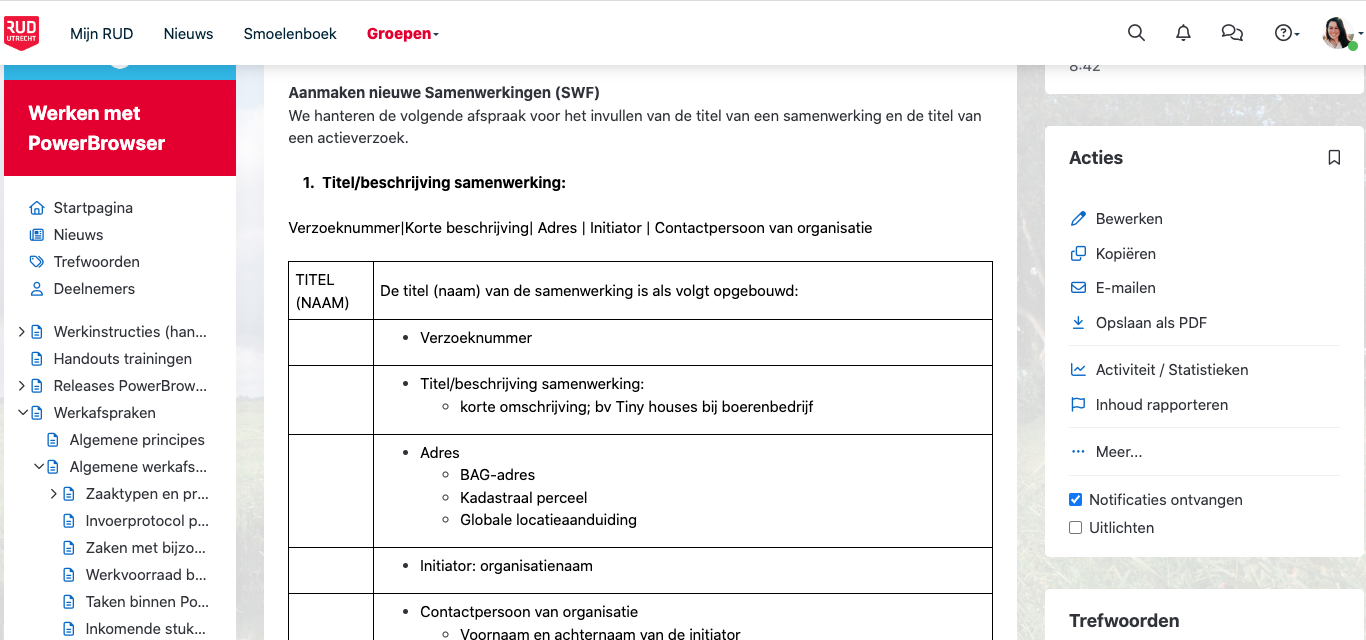 2. Samenwerkingsfunctionaliteit
Afsluiten en archiveren informatie uit samenwerking 

Afspraken in DAP
De initiator van een samenwerking neemt na afloop van een samenwerking het samenwerkingsdossier uit het DSO-LV over in het eigen VTH-systeem of zaaksysteem
Bij bijvoorbeeld een adviesverzoek alleen de benodigde informatie naar eigen zaaksysteem halen

Werkafspraken en inrichting RUD Utrecht 
Taak in de procedure ingericht in de zaaktypen
Werkafspraken op intranet RUD Utrecht
2. Samenwerkingsfunctionaliteit
Inrichting
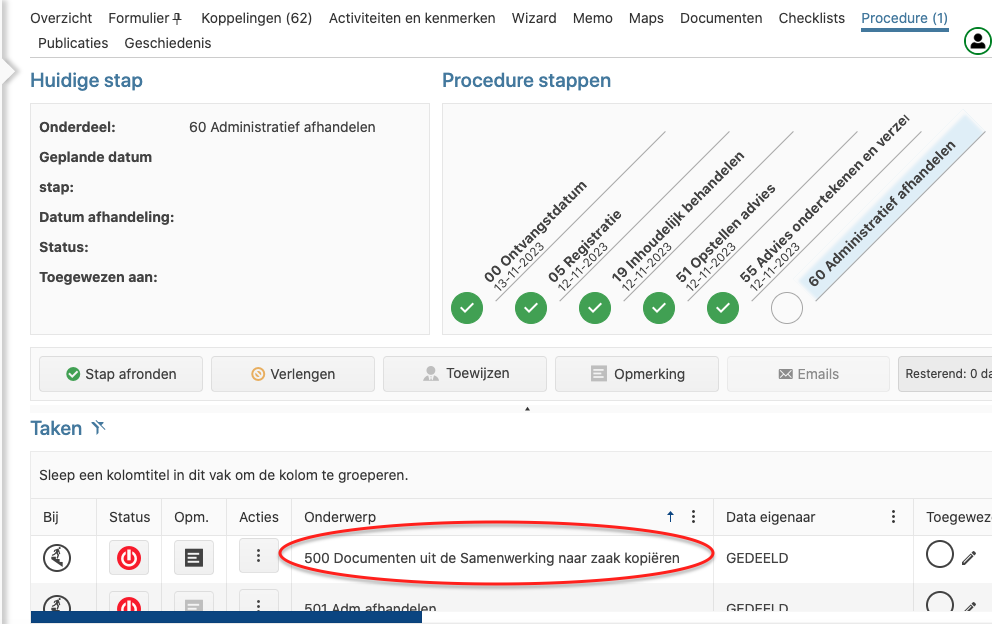 Documenten automatisch overgenomen  bij aanmaken samenwerking vanuit zaak

Documenten handmatig overzetten bij aanmaken zaak vanuit samenwerking
Werkafspraken
[Speaker Notes: VRAAG AAN GROEP: ​
Zijn er werkafsprakengemaakt dat de benodige informatie uit samenwerking wordt gehaald voor archivering binnen jullie organisatie?​
Risico dat informatie op meerdere plekken gearchiveerd wordt als er geen duidelijke afspraken zijn. Hoe erg is dat?​ (word cloud)
Noodzakelijk van specifiëren van informatie die overgenomen wordt? En waarom? Haalbaar?]
3. Standaarden
Conformeren aan MDTO en STAM
Partijen hanteren de zaaktypen uit de Interbestuurlijke Zaaktypencatalogus Omgevingswet (iZTC-Ow 1.4 versie)
DAP: Bij afwijkingen zorgt de deelnemer voor een mapping op de I-ZTC (VB: mappingtabel i-ztc op i-navigator) 
Informatieobjecten
Zaakresultaat en bewaartermijnen 
PDC
[Speaker Notes: Vraag aan groep?
Gebruiken jullie de i-ztc (zaaktypen, bewaartermijnen, resultaten, informatieobjecten)]
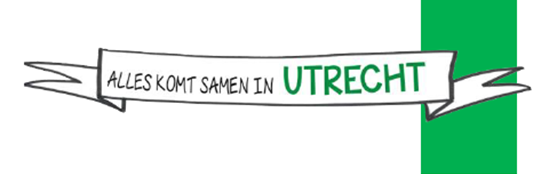 VOORBEELDVEILIGHEIDSREGIO:WAT HEBBEN WE NODIG?
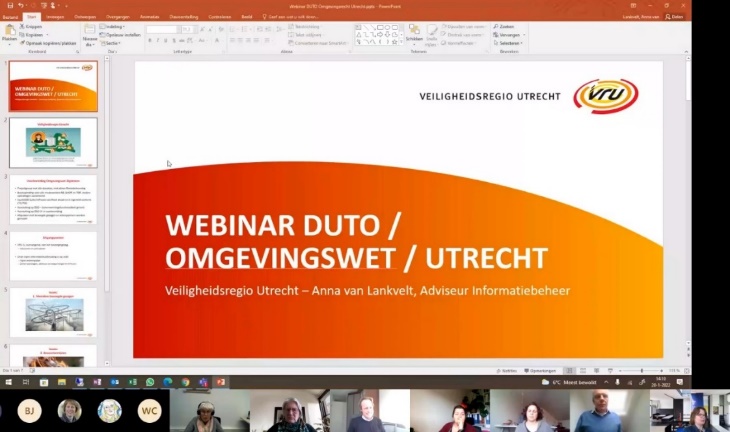 CASUS VRU: AANLEIDING WEBINARS EN ‘SPREEKUUR’ REGIOSAMENWERKING
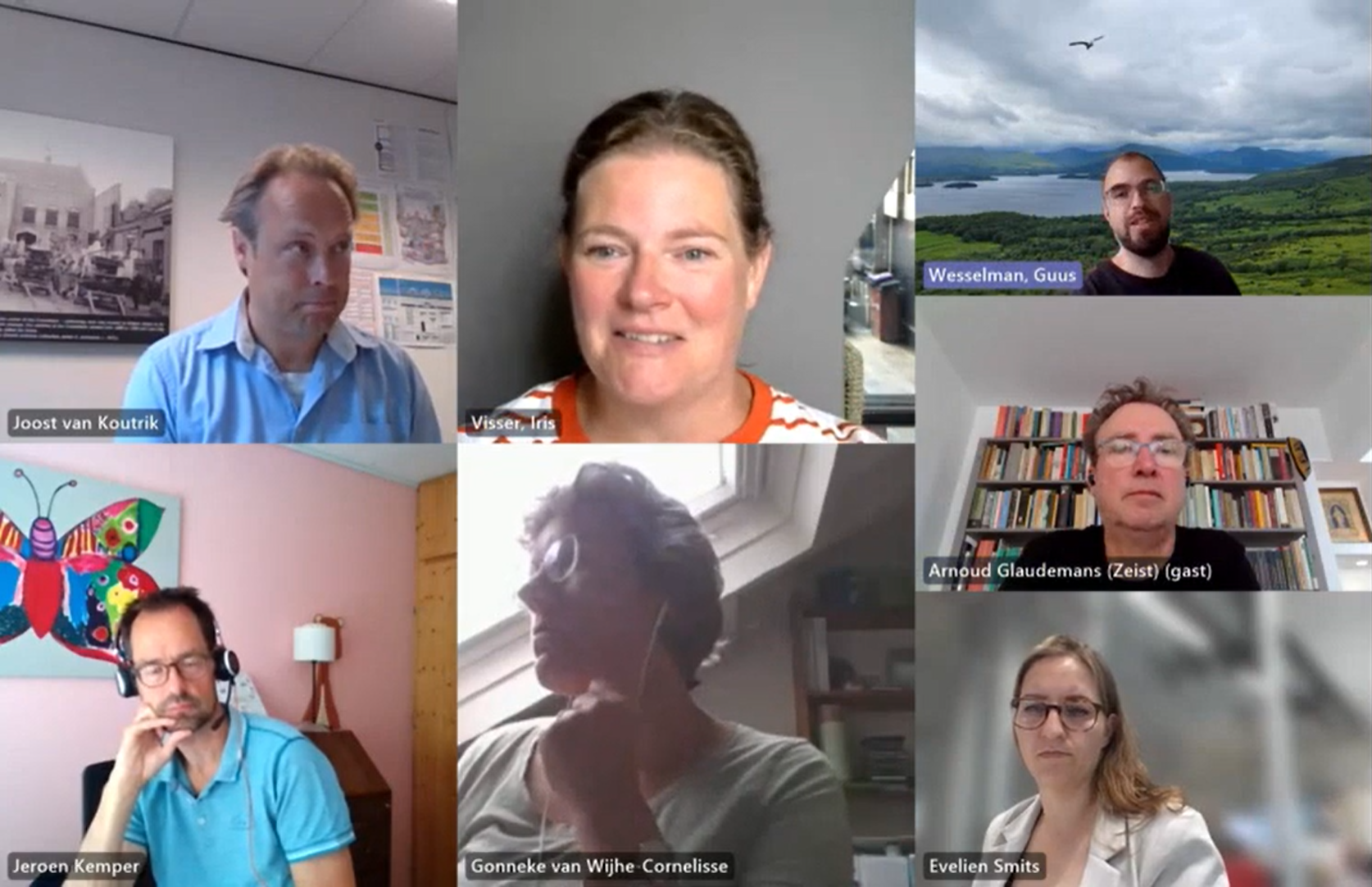 Uit handreiking ‘Duurzame toegankelijkheid informatieketens Omgevingswet’ (p. 39)
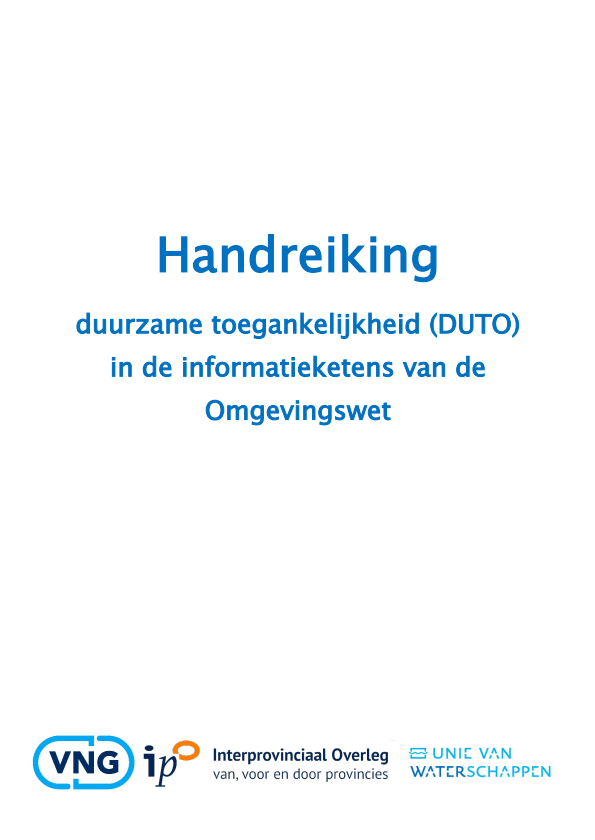 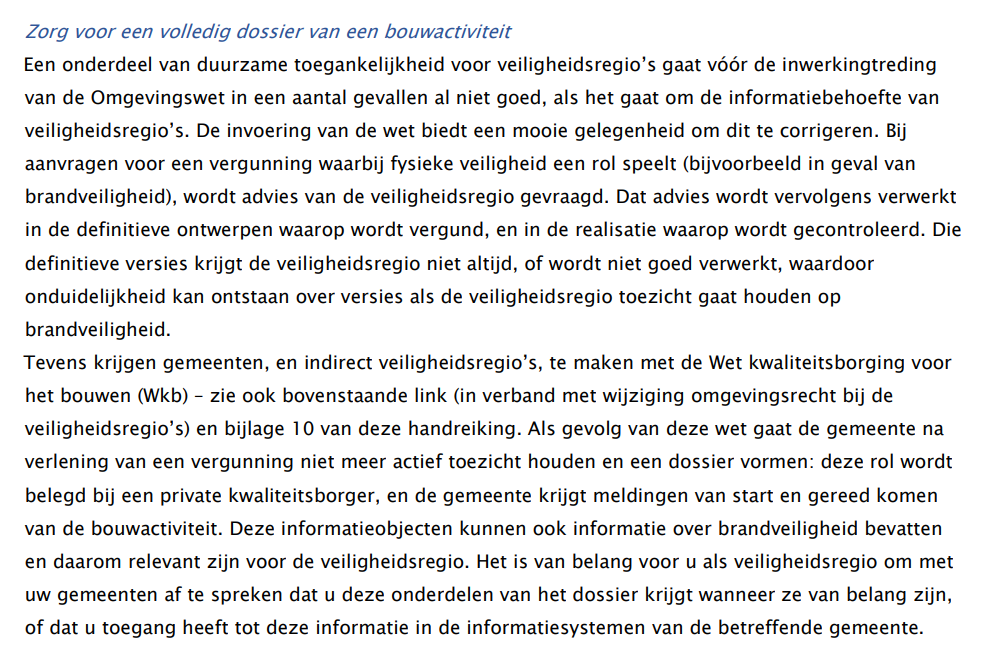 Online inloopspreekuur Regiosamenwerking ‘Informatiehuishouding en archief’, 4 juli 2023
WAAR IN HET PROCES HEBBEN WE AFSPRAKEN NODIG?
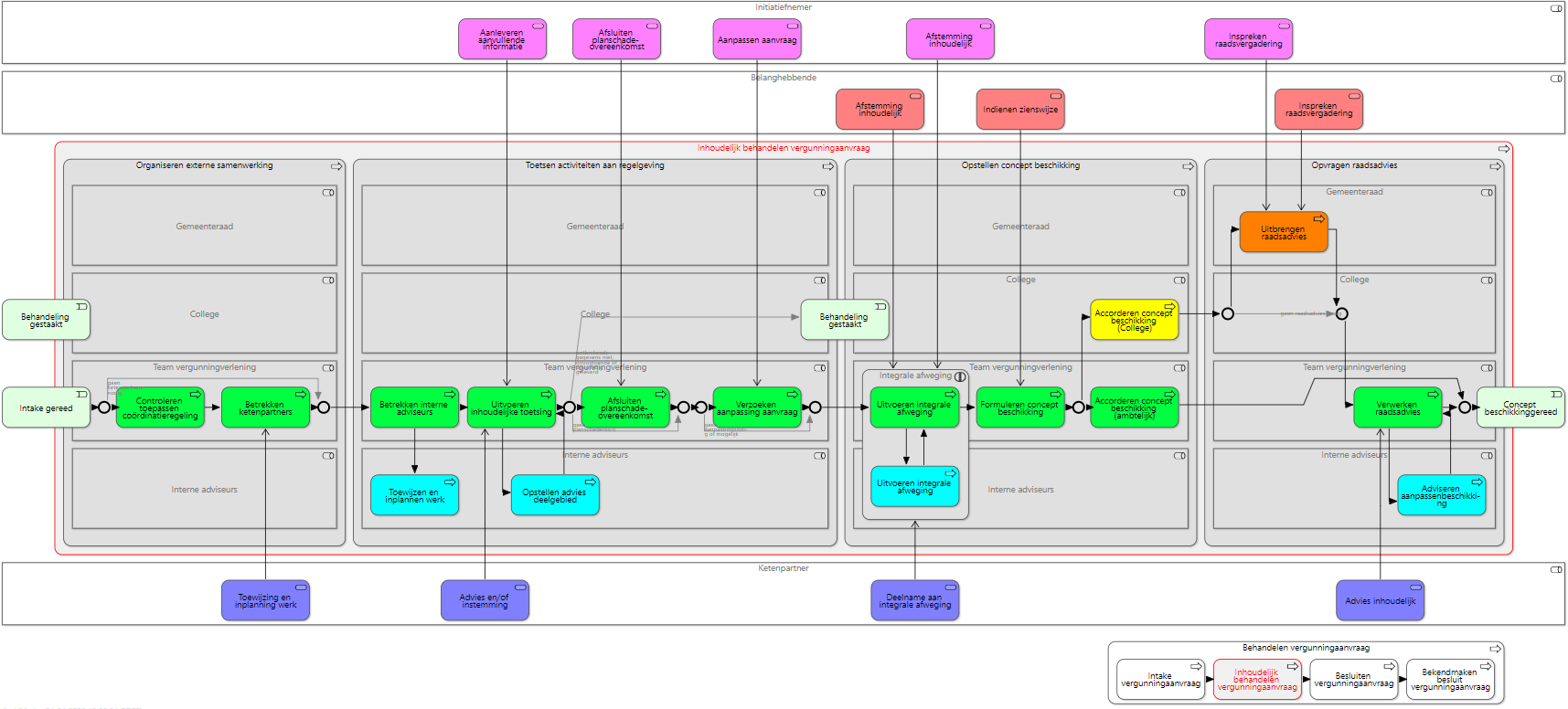 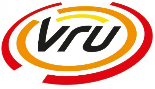 GEMMA Architectuur Omgevingswet, bedrijfsproces ‘Behandelen verunningaanvraag’
WAAR IN HET PROCES HEBBEN WE AFSPRAKEN NODIG?
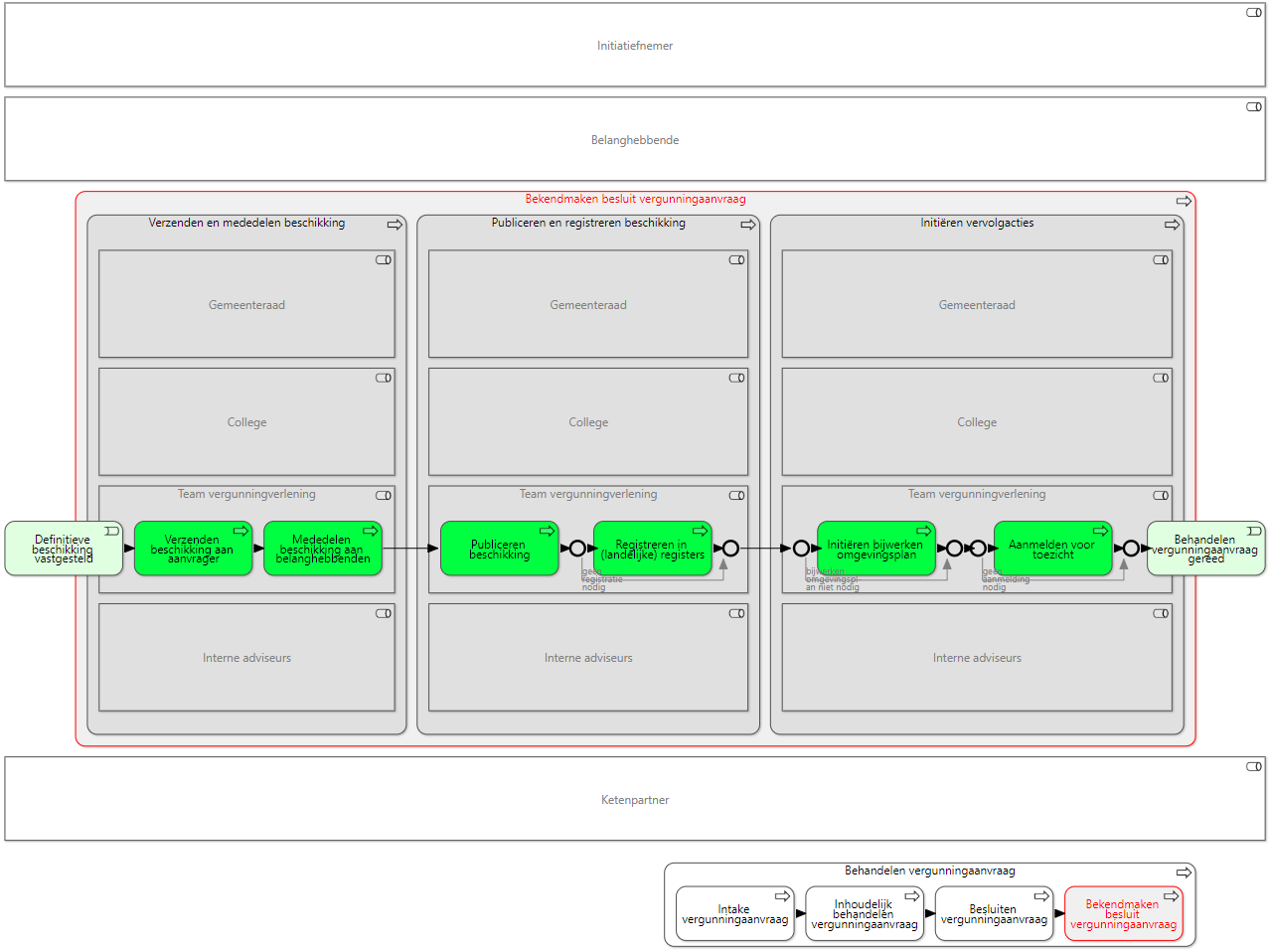 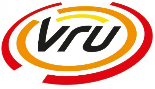 GEMMA Architectuur Omgevingswet, bedrijfsproces ‘Behandelen verunningaanvraag’
ZO ZIET HET ERUIT: GEMEENTE NIEUWEGEIN
Vanuit de zaak naar het uitwisselingsdossier…
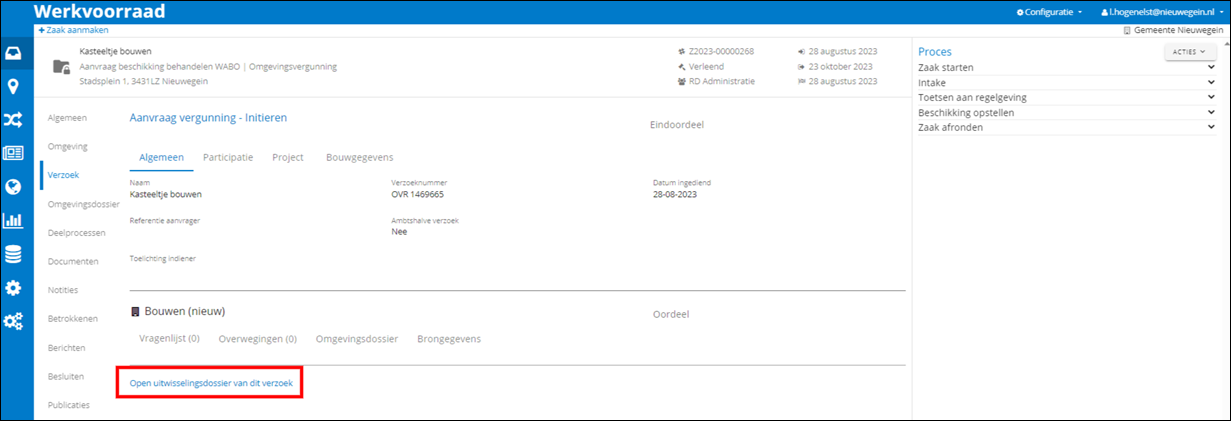 [Speaker Notes: Vanuit de zaak kun je naar het uitwisselingsdossier gaan. Je komt dan in de samenwerkingsruimte.]
GEMEENTE NIEUWEGEIN
In de samenwerkingsruimte: toon Samenwerking
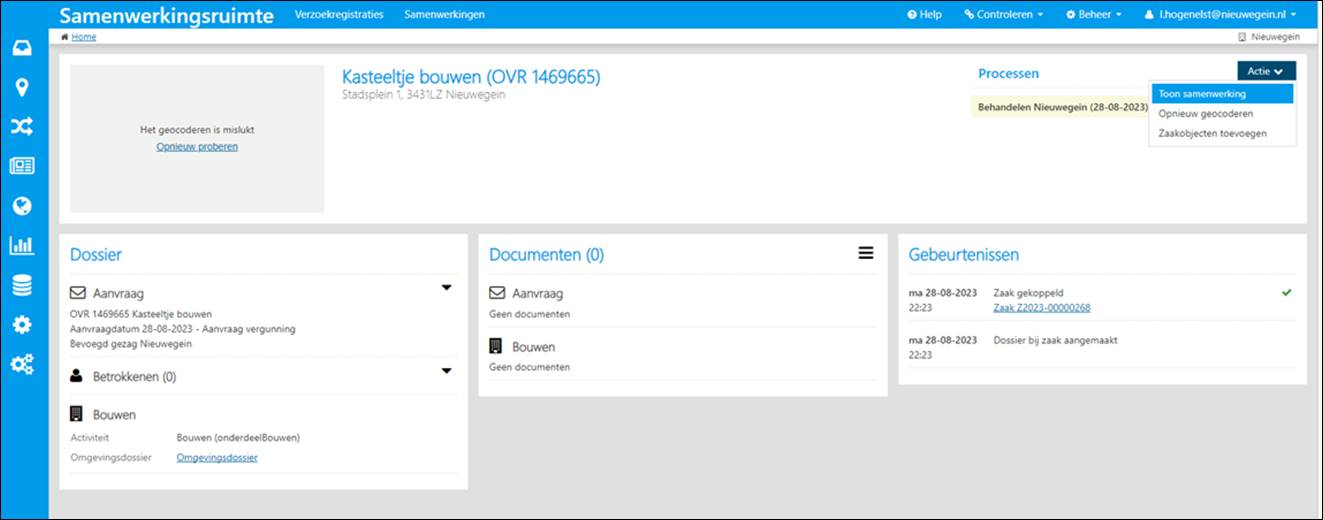 [Speaker Notes: Om een samenwerking te starten ga je via het ‘Actie’ menu naar ‘Toon samenwerking’.]
GEMEENTE NIEUWEGEIN
In de samenwerkingsruimte: actie start Samenwerking
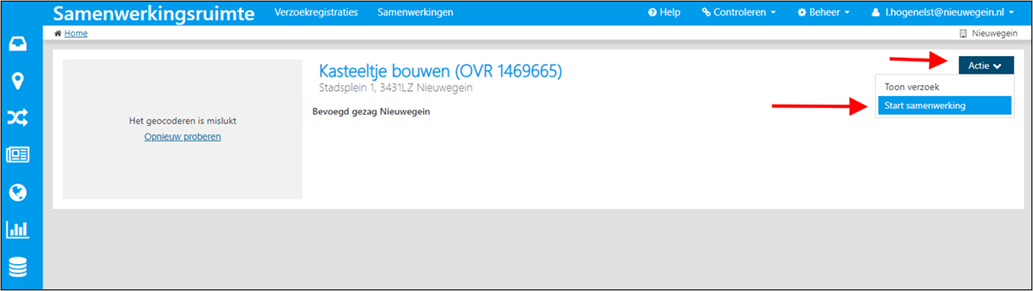 [Speaker Notes: Daar klik je opnieuw op het ‘Actie’ menu en vervolgens op ‘Start samenwerking’.]
GEMEENTE NIEUWEGEIN
In de samenwerkingsruimte: actie stuur vergunningstukken naar VRU via SWF
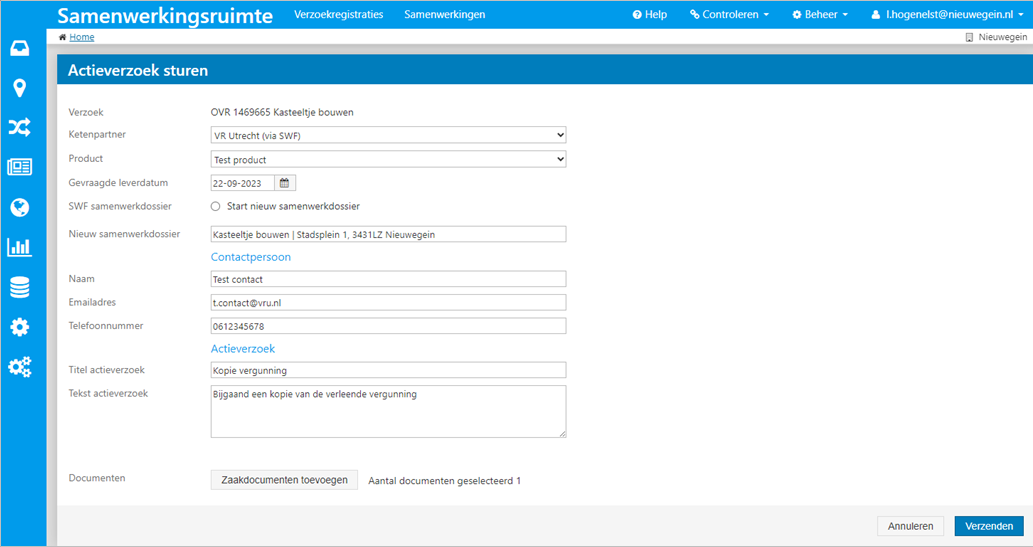 [Speaker Notes: Vul de gegevens in van de ketenpartner met wie je wilt samenwerken, omschrijf je verzoek, voeg eventueel documenten toe en klik op ‘Verzenden’. Je kunt dit natuurlijk ook gebruiken om een kopie van de vergunning te sturen.]
ZO ZIET HET ERUIT: VEILIGHEIDSREGIO UTRECHT
In zaaksysteem (procesapplicatie): beschikking verwerken
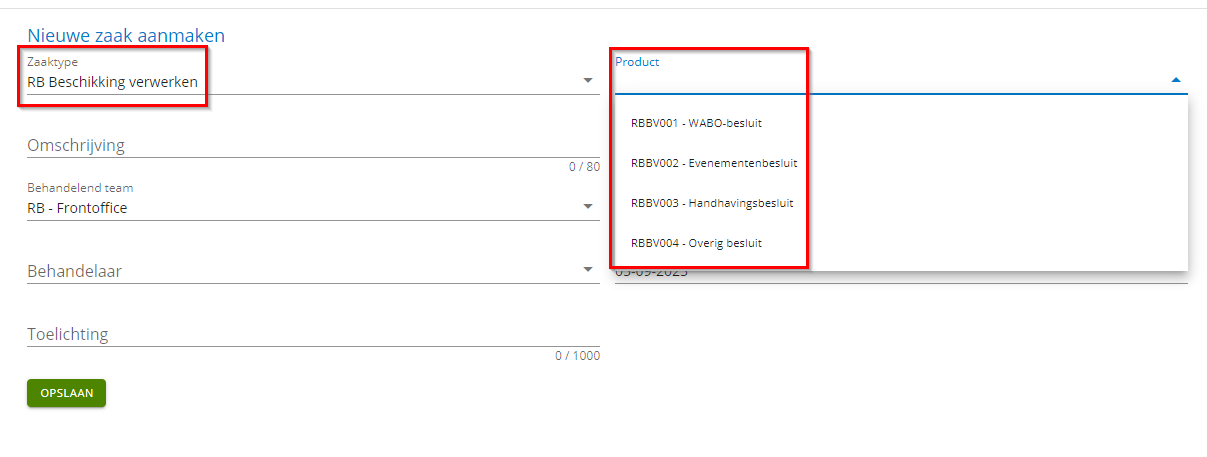 Belangrijk:
OLO- of DSO-aanvraagnummer
[Speaker Notes: De VRU heeft een zaak Beschikking verwerken waarin voor meerdere soorten besluiten een proces doorlopen kan worden. Na 1 januari komt hier het Ow-besluit nog bij.
Als metadata is het voor ons van groot belang dat het OLO- of DSO-aanvraagnummer wordt meegegeven. Anders kunnen we het nergens aan relateren.]
VEILIGHEIDSREGIO UTRECHT
In zaaksysteem (procesapplicatie): zaakresultaat registreren
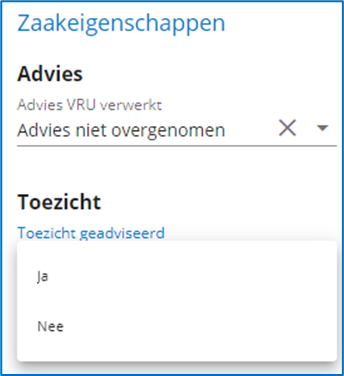 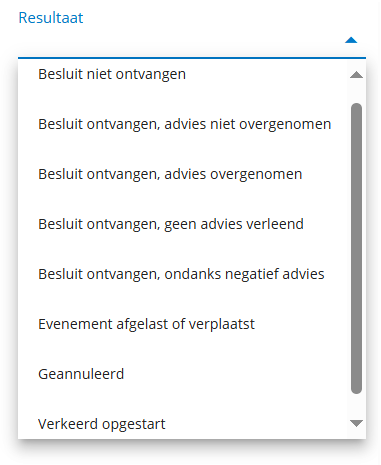 [Speaker Notes: Onze adviseurs controleren wat er gedaan is met het door ons gegeven advies en voegen dit als eigenschap toe aan de zaak. Er wordt ook een extra afweging gemaakt of toezicht direct nodig is; los van het feit of het object onder het reguliere toezicht gaat vallen. De resultaten moeten we nog inrichten, maar die zullen overeenkomen met alle bewaartermijnen die horen bij de strekking van de beschikking (brandveilig gebruik of evenement maakt natuurlijk verschil).]
VEILIGHEIDSREGIO UTRECHT
In omgevingsdossier: zaak en beschikking koppelen
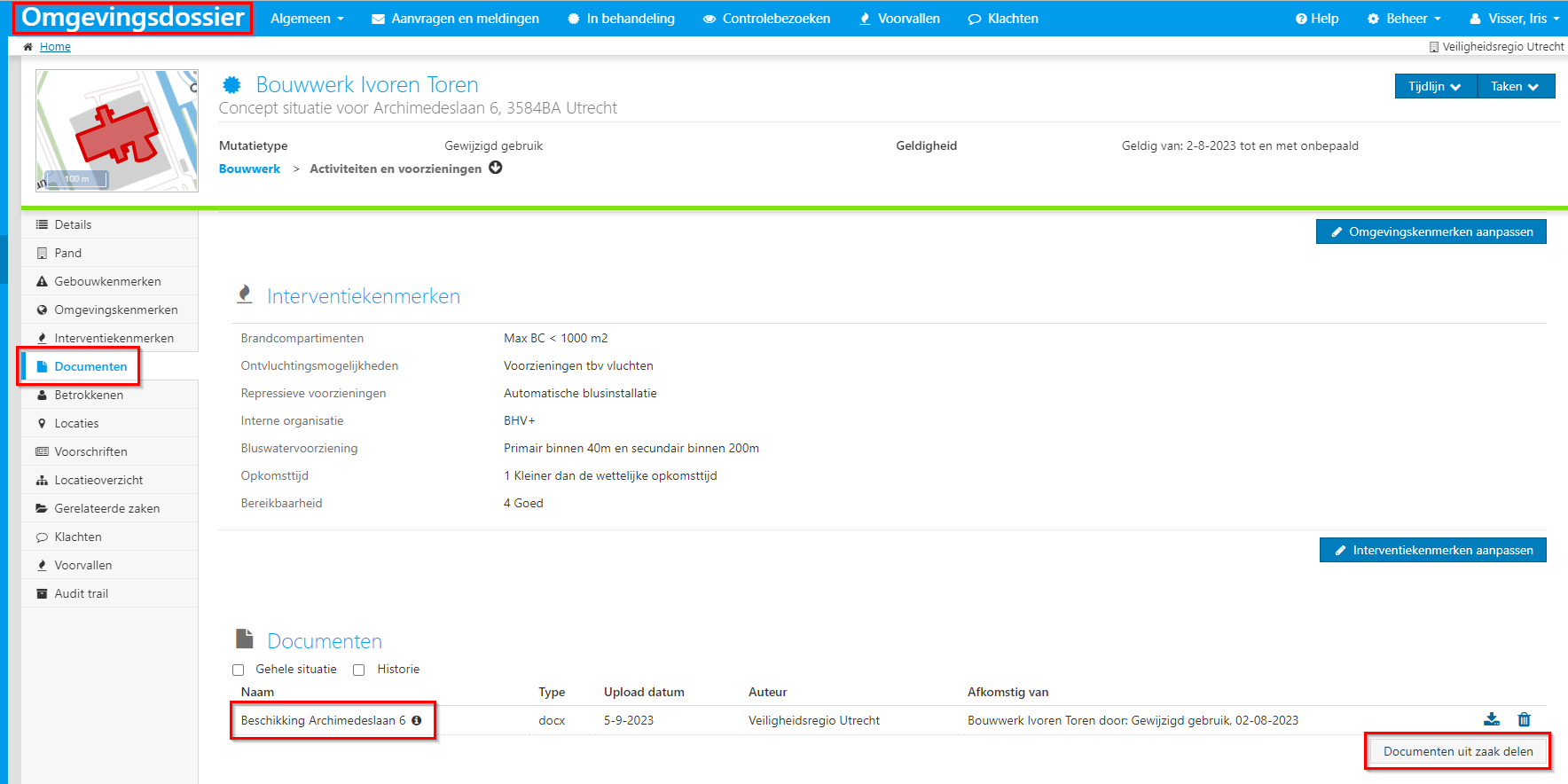 [Speaker Notes: De zaak Beschikking verwerken wordt gekoppeld aan het onderdeel Omgevingsdossier (OD). Als je daarna het document uit de zaak deelt met het OD, is het tijdens het dossieronderzoek snel terug te vinden. Dit onderdeel is namelijk het startpunt voor de toezichthouder bij het doen van dossieronderzoek.
Voor de toezichthouder is de beschikking essentieel voor het uitvoeren van de controle. Hierin zijn namelijk de gronden genoemd op basis waarvan het toezicht gehouden wordt. Zonder beschikking weet de toezichthouder niet of er bepaalde afspraken gemaakt zijn.]